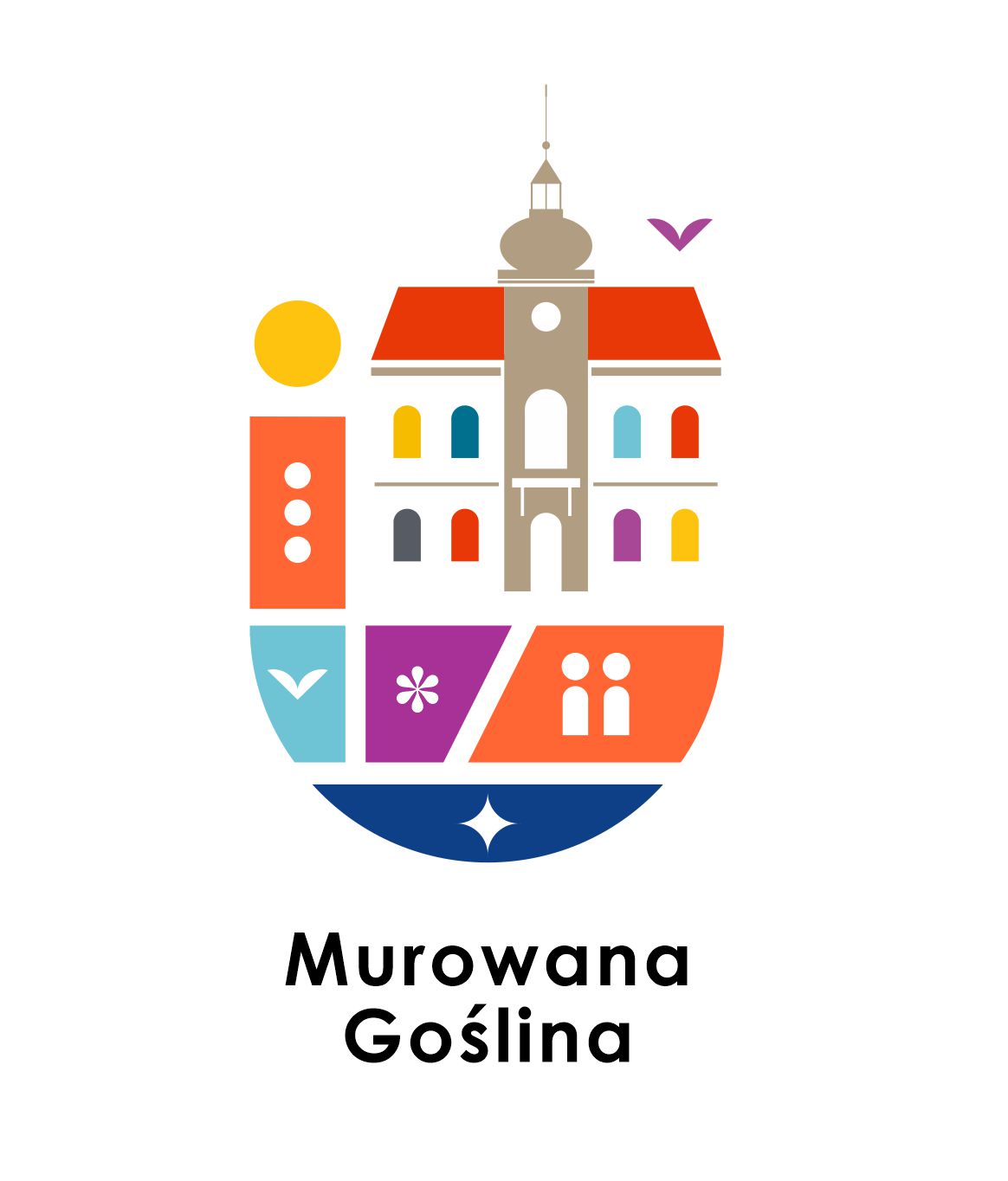 Referat Budowlano-Inwestycyjny i Zarządzania Drogami

wykonanie budżetu za 2024 rok
Kierownik: Barbara Florys-Kuchnowska
DOCHODY
747 835,00 zł

WYDATKI
9 413 447,62 zł
DOCHODY BIEŻĄCE
 747 835,00 zł


rozdział 60014
dotacja z przeznaczeniem na utrzymanie dróg powiatowych w granicach administracyjnych miasta – 267 000,00 zł

rozdział 60016
opłaty za zajęcie pasa drogowego – 480 835,00 zł
DOCHODY
WYDATKI BIEŻĄCE
 9 413 447,62 zł


rozdział 90001
składki do Związku Międzygminnego „Puszcza Zielonka” –                  2 667 493,00 zł

w tym:
wydatki bieżące – 1 045 493,00 zł
podatek od nieruchomości – 1 622 000,00 zł
WYDATKI
rozdział 60014

Utrzymanie dróg powiatowych w granicach administracyjnych miasta – 229 199,60 zł

w tym:
utrzymanie i remont kanalizacji deszczowej – 29 920,00 zł
utrzymanie sygnalizacji świetlnej – 18 577,80 zł
remont dróg, chodników, mostów – 69 541,74 zł
akcja zima – 46 200,28 zł
oznakowanie pionowe i poziome – 39 247,09 zł
pozostałe zadania (przeglądy, bariery, słupki) – 25 712,69 zł 


dotacja z powiatu poznańskiego – 229 199,60 zł
WYDATKI
WYDATKI
rozdział 60016
utrzymanie i remont dróg gminnych – 6 715 634,14 zł

remonty – 2 129 128,80 zł
w tym:
remonty dróg (gruntowych i bitumicznych) oraz chodników –              2 040 408,80 zł
remont kanalizacji deszczowej – 5 080,00 zł
remont mostów – 83 640,00 zł
rozdział 60016

utrzymanie kanalizacji deszczowej – 124 800,00 zł

akcja zima (usuwanie śliskości, odśnieżanie, utrzymanie chodników i placów, pojemniki na piasek) – 562 090,10 zł

oznakowanie pionowe i poziome, wdrożenie stałych organizacji ruchu – 178 786,21 zł

utrzymanie przejazdów kolejowych, kosze, ławki, bariery, przeglądy, ewidencja – 219 871,68 zł

zakup materiałów do utrzymania dróg – 19 508,34 zł

koszenie poboczy – 59 616,00 zł
WYDATKI
rozdział 90003
utrzymanie czystości – 887 587,32 zł

rozdział 90005
opracowanie i wdrożenie tymczasowych organizacji ruchu                  (1 listopada) – 19 557,00 zł

rozdział 90015
utrzymanie oświetlenia drogowego – 1 741 267,96 zł
w tym:
zakup i dystrybucja energii elektrycznej – 727 090,19 zł
remonty oświetlenia – 140 702,69 zł
konserwacja oświetlenia – 530 852,15 zł
umowa modernizacji oświetlenia – 300 249,98 zł
iluminacja świąteczna – 42 372,95 zł

rozdział 92120
oświetlenie kościoła w Białężynie – 865,80 zł
WYDATKI
Pozostałe wydatki – 30 919,99 zł


rozdział 60002, 60013, 60014, 60016
opłaty za zajęcie pasa drogowego – 18 711,98 zł


rozdział 75095
zakup usług i analiz – 11 608,01 zł
WYDATKI